Calcoli con il CAS
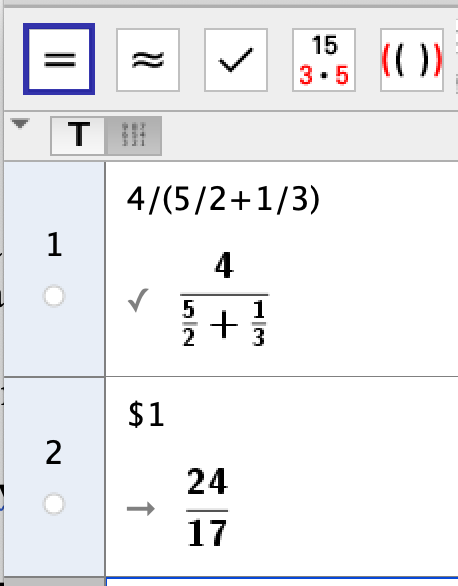 1
Daniela Valenti, 2021
CAS
Computer Algebra System: software di calcolo simbolico
Un breve video per conoscere le prime funzionalità del software.
2
Daniela Valenti, 2021
Un video per conoscere il software
Video. Geogebra CAS
3
Daniela Valenti, 2021
Calcoli con il CAS. Attività
Completa la scheda per lavorare con il software.
4
Daniela Valenti, 2021
Che cosa hai trovato
5
Daniela Valenti, 2021
Quesito A
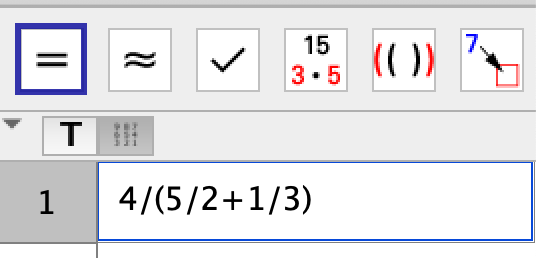 Inserisco l’espressione
Clic su Inserimento
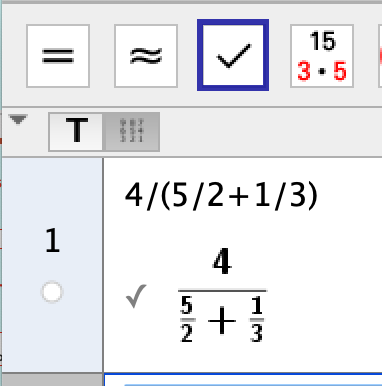 Il software riscrive l’espressione con frazioni
6
Daniela Valenti, 2021
Quesito A
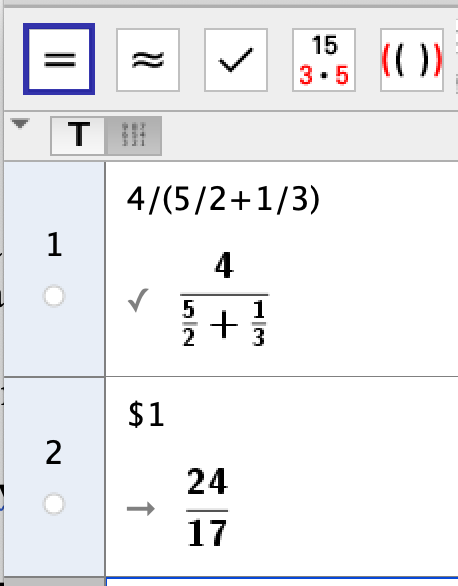 Clic su Calcolo simbolico
$1 significa:
l’espressione nel riquadro 1
Il software dà il risultato esatto scritto con frazioni
7
Daniela Valenti, 2021
Quesito A
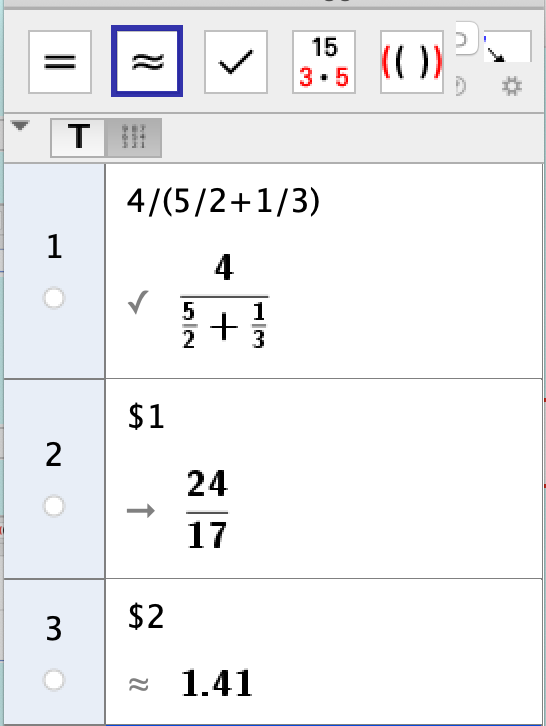 Clic su Calcolo numerico
Il software dà il risultato approssimato scritto con decimali
8
Daniela Valenti, 2021
Quesito B
I risultati della prima espressione dati dal CAS
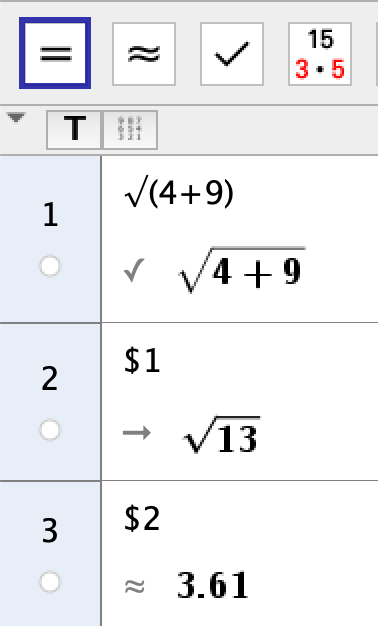 Inserimento
Calcolo simbolico
Calcolo numerico
9
Daniela Valenti, 2021
Riflessioni sul lavoro svolto
Calcoli con strumenti di calcolo

Se uso la calcolatrice, non posso avere un risultato con più cifre di quelle mostrate sul display.

I software di calcolo simbolico, come il CAS di Geogebra, danno anche i risultati simbolici con frazioni e radicali.
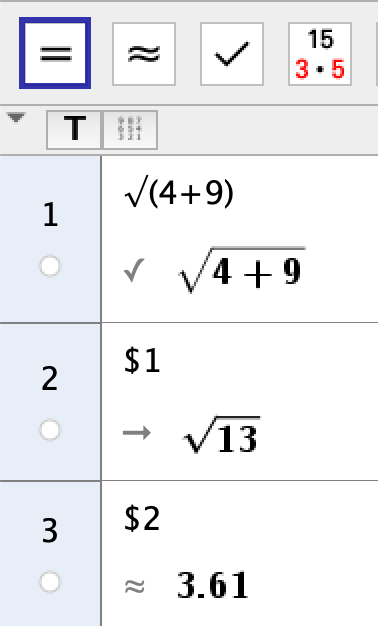 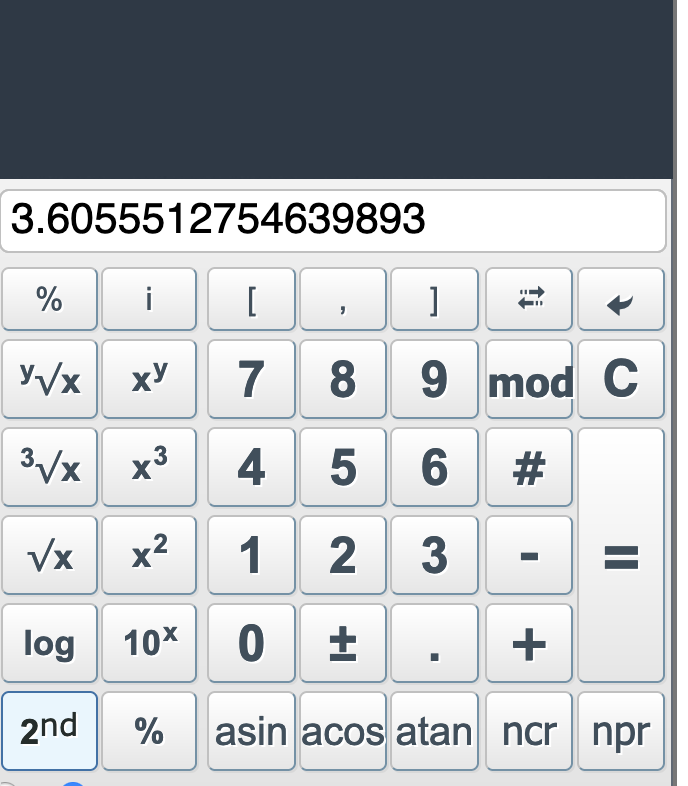 10
Daniela Valenti, 2021
Uno strumento versatile e potente
Ritroverai la vista CAS di Geogebra in tanti altri temi di matematica degli anni successivi: agevole e dinamica come sempre.
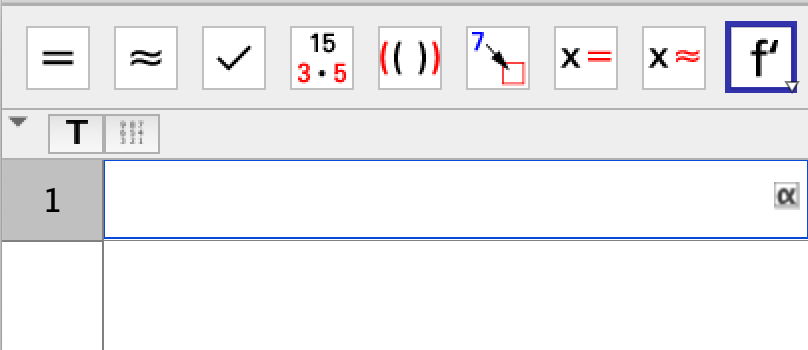 11
Daniela Valenti, 2021